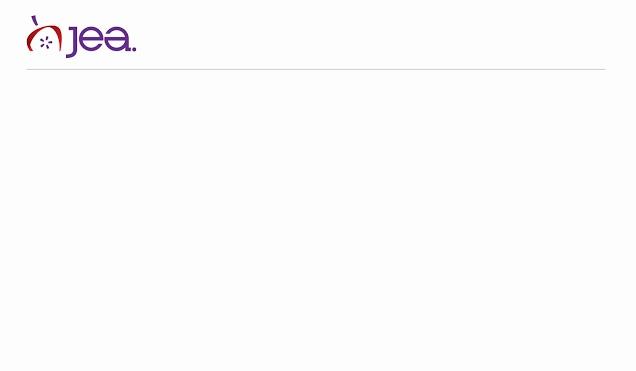 Budgeting Concerns
Entrepreneurship
Why do we make money anyway?
Publications have financial obligations, known as expenditures
Production — paper, ink, copier parts, printing company, extra copies
Marketing — posters, fliers, business cards, banners, stickers, candy 
Technology— cameras, software, voice recorders, computers, web fees
Why do we make money anyway?
Publications have financial obligations, known as expenditures
Contests — monthly, regional, state, national, travel, entry fees
Trips — field trips, workshops, regional and national conferences, travel, food
Miscellaneous — T-shirts, stamps, missed deadline charges, sidewalk chalk
How can we make money?
Publications also have sources of income, typically advertising and fundraising
How can we make money?
Advertising generates money for day to day operations and transmits product/sales information to the market audience; historically, publications have relied on advertising to make the most money
Business — Selling a commercial product or service
Recognition — Buying space to honor a student or group (usually seniors)
Page Sponsor — A business ad that appears on a page in a yearbook
How can we make money?
Fundraising provides a way to involve the audience while making money
Product — Bake sale, Christmas/Valentine’s cards, candy
Service — Car wash, mow lawns, family/senior pictures
Experience — Dance, “pie” a student, walk-a-thon, silent auction
What if we spend more than we make?
If expenditures exceed income, staffs or schools could respond in several ways:
Create a last-minute fundraiser that costs very little but generates high interest
Carryover the balance to the next year, which means you will have to generate more income during the next school year
Ask the school board or other school governing body to make up the difference
What are the best ways to make money?
Typically, advertising brings in more revenue than fundraising
Advertisements are sold by dividing a page into units (4, 6, 8, 10, 12), assigning a value to the smallest section, then multiplying by the number of sections
The more units, the more advertisements can be sold on a single page
What are the best ways to make money?
Typically, advertising brings in more revenue than fundraising
Advertising packages
Package advertisements for yearbook and newspaper together and create advertising bundles
Example: A yearbook ad + X number of newspaper ads
What are the best ways to make money?
The best fundraisers will require little up-front expenditures to maximize profit
Use staff members’ strengths to sell publication-related products using staff technology (holiday cards, family and senior photos)
Ask staff or advertisers to contribute part of the fundraiser and sell their contributions (bake sales, silent auction, spaghetti or taco dinner)